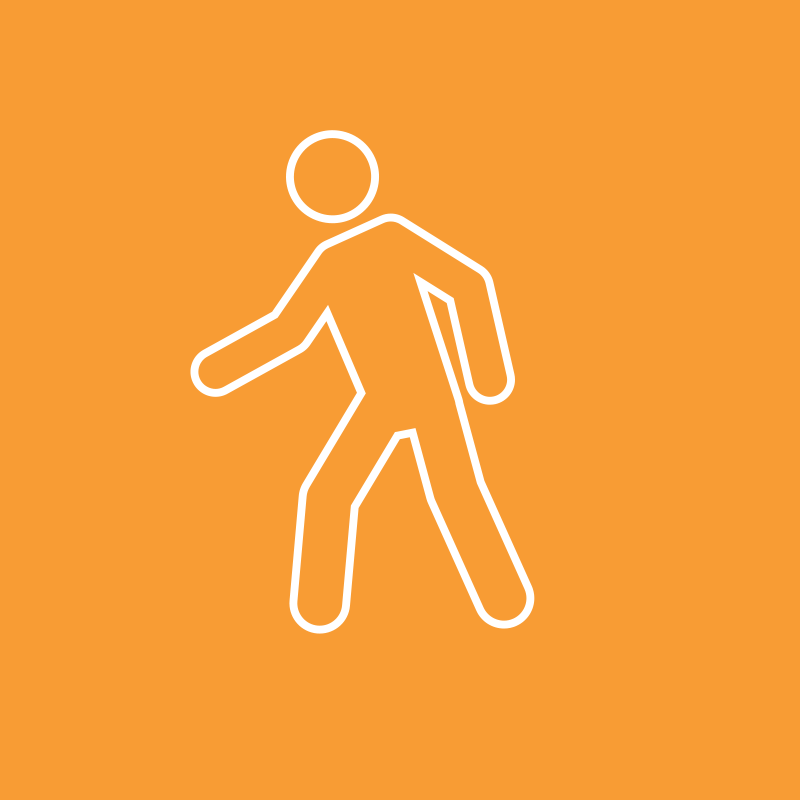 Be well, work well
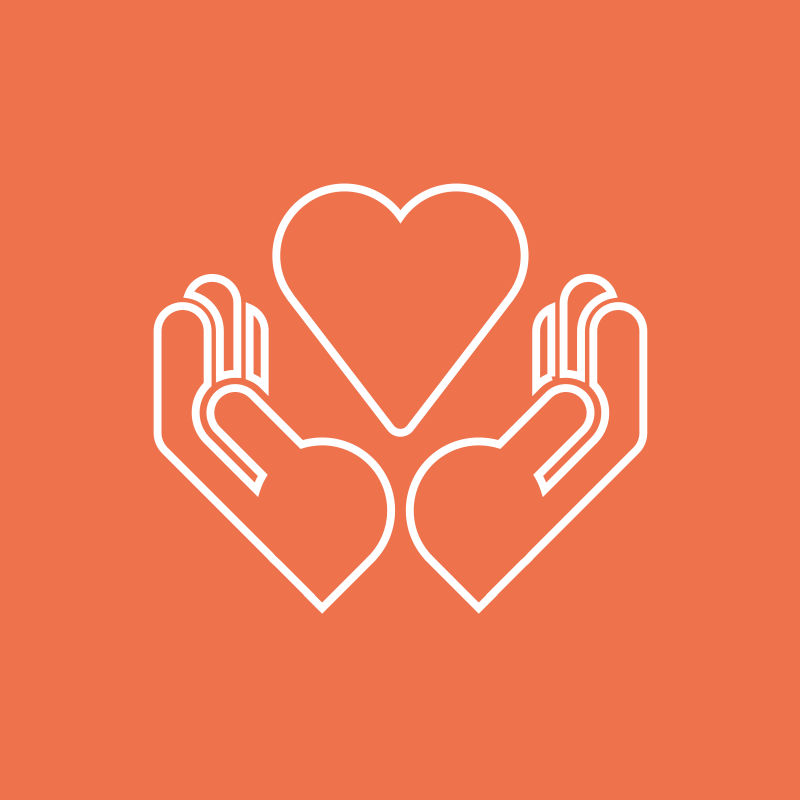 Remote Work Toolkit
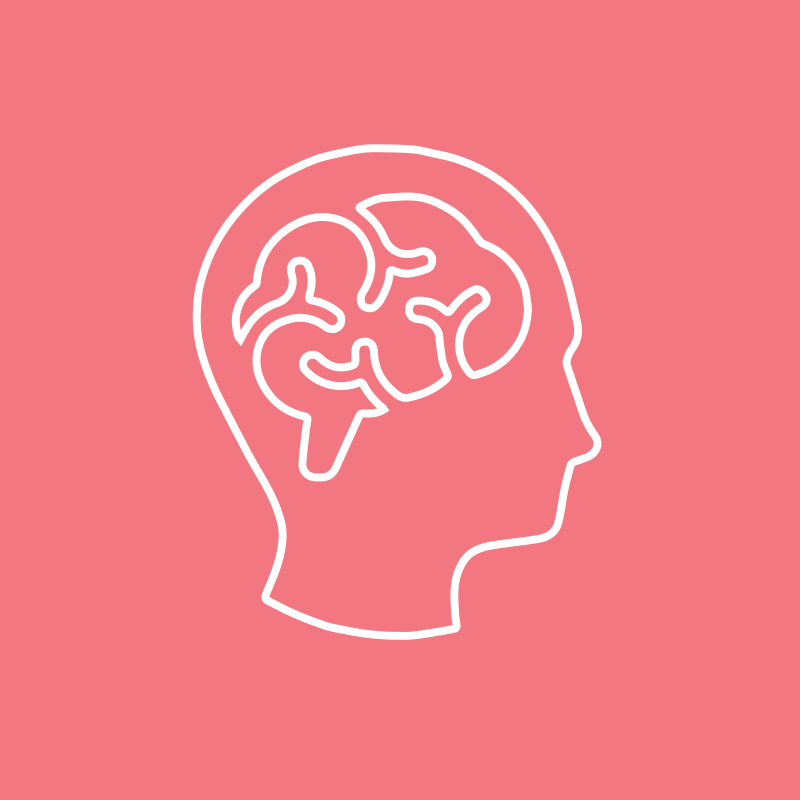 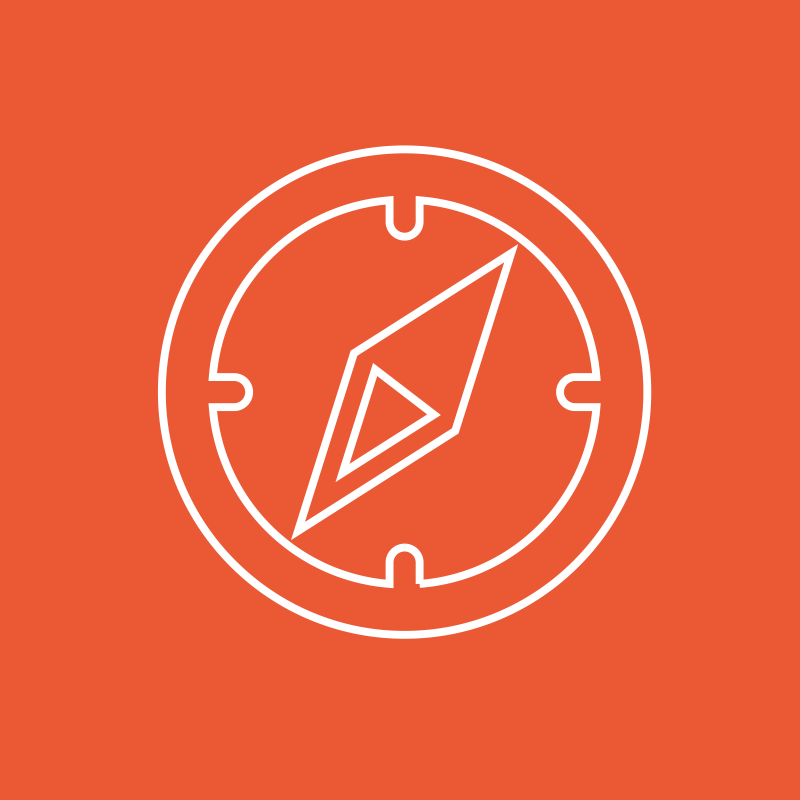 we can 
be well,
work well
Be well, work wellRemote Work Toolkit
WHY – Creating a culture of wellbeing
Firm impact
As the world mobilizes to mitigate the impact of the coronavirus, uncertainty abounds. One thing is clear, however: the COVID-19 outbreak underscores the need for business and society to be resilient and prepared—qualities that will be in demand long after public health has been restored.
Whilst wellbeing is first and foremost a personal responsibility, we as firm are committed to create an energising work environment.

Team impact
Wellbeing is a not a ‘one size fits all’ concept. Wellbeing means different things to different employees and it’s up to all of us to define what it means for each of us. Understanding what matters most to each and every member on a team is the key to make ‘Be well, work well’ successful.

Personal impact
The biggest impact on wellbeing at work is our culture and values. The way in which we act, react, communicate, connect and care for each other deeply influences our performance and well-being, personally and professionally. 
You are responsible for your own wellbeing. Make wellbeing a priority and demonstrate positive, healthy behaviours and habits.
The way we work is changing. We know that our future success lies in working smarter. And we know how important it is for you to find the right balance between work and life.

Bob Moritz
WHAT – Wellbeing is about working differently.
The biggest impact on wellbeing at work is our culture. The way we communicate, connect, trust and care for each other has a profound influence on our wellbeing and our performance. 
So, let’s create an environment in which individuals feel they’re in control and are provided the support and flexibility to foster wellbeing, where possible.
Action
Play:

Start energising yourself and teams with the Habit Bank
HOW – It all starts with communication! 
This toolkit is intended to provide support and resources for you to manage your personal and professional wellbeing during remote working times. 
Therefore, we ask you to join in by taking the following actions. Start a discussion as a team, define what wellbeing means to each team member and how you will work together towards being well and working well.
Your contact
Dr. Nicole Hättenschwiler
Wellbeing and Culture Expert, PwC Switzerland
2
PwC  I
we can 
be well,
work well
Be well, work wellRemote Work Toolkit
Actions for Team Leaders
Be a role model for wellbeing
As team leaders you play an important role in helping our people feel engaged, connected and supported. People look up to you as a leader. They follow your rules and behaviours. Be aware of your impact as a role model and demonstrate positive, healthy behaviours and habits that show wellbeing is a priority for you. Here are a few tips to ensure your team can be well, work well. 
Talk about wellbeing with your team
Your team members will be in varying personal circumstances. Encourage your people to talk about what matters to them most regarding their wellbeing. Reflect on where each individual is at, so you can tailor the right level, frequency and type of support.
Agree the way forward to stay connected with each individual. Discuss your approach to support the team relationship over the coming weeks. How will you stay regularly connected? 
Check in regularly with your team to get a feel for how everything is going in terms of people’s wellbeing.
Reach out to your individual team members. Reflect on where each individual is at, so you can tailor the right level, frequency and type of support.

Stick to the boundaries agreed by you and the team
Agree within the team on very concrete boundaries.
Keep to the agreed start/stop time of the daily working hours and other team/individual arrangements (e.g. time outs for family and wellbeing activities).
Respect and encourage people’s time-off, e.g. no e-mails or calls after 10 pm and before 6 am. Bear in mind that employees with kids face an especially challenging time with setting boundaries
Be a visible and caring leader
Be present and available virtually for coaching, questions and exchanges. Trust your team. Stay focused on goals, not activity.
Make a genuine effort to show appreciation, e.g. begin the day by asking each team member a simple question: “How are you feeling today?” Make sure you thank team members for their hard work.
Build in your feedback moments. Feedback still needs to be continual and timely. When there are less opportunities for organic 'in-the-moment' feedback or appreciation with less face-to-face interaction, you need to schedule in time for coaching sessions as well as a moment for feedback every day or at the end of every call.

Walk the wellbeing talk
Take an evening off yourself – it will enhance your productivity and show you are serious about wellbeing!
Be patient, be vulnerable and give people the benefit of the doubt. Keep communication open to keep building trust. As ever, be open in sharing your challenges so that your team can feel comfortable sharing theirs.
Wellbeing enhances productivity, quality, client service and morale.
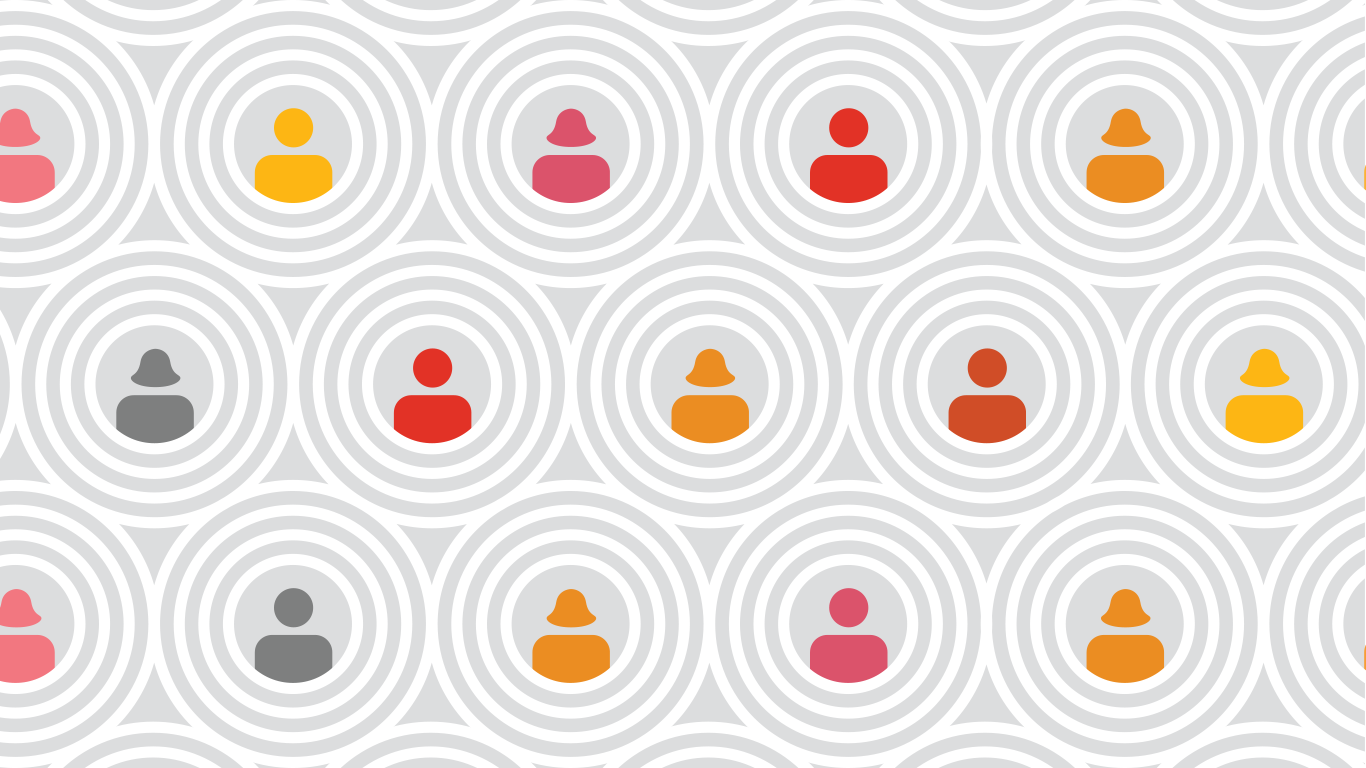 3
PwC  I
we can 
be well,
work well
Be well, work wellRemote Work Toolkit
Actions for Team Members
Talk about wellbeing in the team
Wellbeing means different things to different people and it’s up to you to define what it means for you and your team. Make sure wellbeing is an agenda item. Encourage everyone to talk about what matters to them most regarding their wellbeing. 
Make sure you discuss and agree on the following items:

Agree on the wellbeing boundaries for the team
Plan the working hours together and agree on specific wellbeing rules
Set clear expectations on quality, timelines and responsibilities. Make it feel inclusive of different needs and circumstances.
Agree on start/stop time of daily working hours. Try to set routines for what your day at the home office looks like. Decide when your work day starts, when it ends and when you take lunch and other breaks.
Be inclusive of the different needs and priorities of team members regarding their situation, e.g. parents with kids, employees living alone
Set limits for sending e-mails and making calls, e.g. not after 10 pm and before 6 am. It’s also a good idea to indicate a deadline for responding to your e-mails.
Create a communication strategy and engage regularly

Set some ground rules for meetings/calls
Define together feasible (and reasonable) times for team meetings/calls to make sure that everyone can join.
Limit the number of team members in client meetings and calls
Assign a team member in the meeting or on the call to type up the meeting notes, including action steps and follow-up items.
Ensure the meeting notes are shared/made available to all team members.

Cultivate good practices to be well, work well
Define ‘focus times’ with no disturbances (e.g. not checking e-mails, not answering calls) to enable you to concentrate and focus on high-productivity work
Keep in touch. Plan a team break during the day and/or make time to do something fun regularly as a team 
E.g. Digital tea/coffee, team lunch or apero
E.g. Digital sports activities over lunch/in the evening
E.g. Digital team games/challenges
Nearly half of workers would likely leave their position if they didn’t feel appreciated by their manager.

Center for Management and Organization Effectiveness
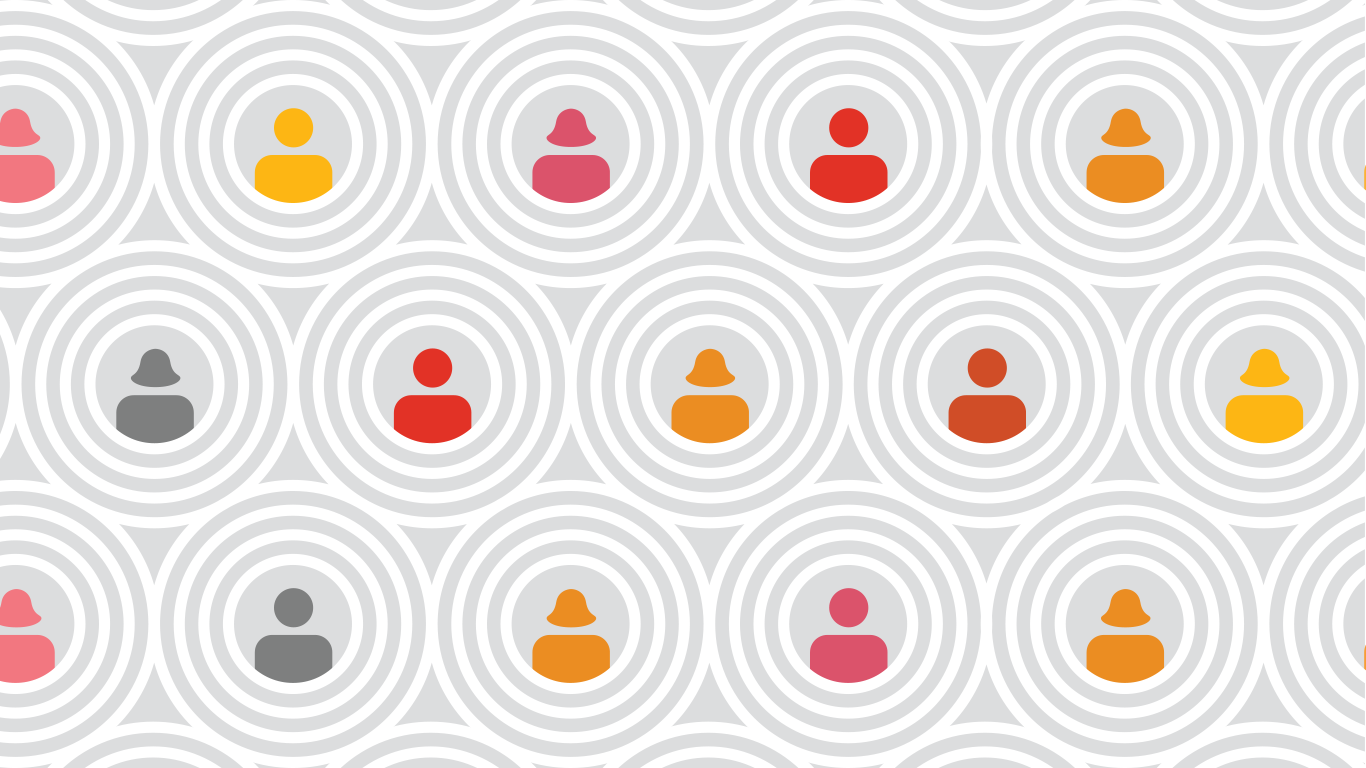 4
PwC  I
we can 
be well,
work well
Be well, work wellRemote Work Toolkit
Ideas for your Personal Wellbeing
Action
Stand up for short meetings
Keep meetings quick, concise and efficient by standing for short meetings. Standing creates a sense urgency, keeping meetings on topic and to the point.
Set time limits
Try to set routines for what your day at the home office looks like. Decide when your work day starts, when it ends and when you take lunch and other breaks. Check out these productivity hacks.
Remote working and virtual teams vantage playlist.
Access the vantage playlist here.
Don’t skip lunch
By skipping lunch, you decrease your productivity, leaving you irritable, fatigued and unable to concentrate. Prioritise meal time by blocking off time in your calendar.
Show your appreciation
Studies show that people who practice gratitude consistently report greater physical, emotional and social wellbeing. Make a habit of thanking all of your team members for their help throughout the day.
Step outside for a break
Besides the sunlight exposure (which has all sorts of benefits), stepping outside for 15 minutes a day has been linked to better mental health
Action
Read:

Manage Your Energy, Not Your Time

by Tony Schwartz
and Catherine McCarthy
Make an impact each week
To begin each week, reflect on one area of your work or life where you would like to increase your impact – whether on an individual, a client/team deliverable or the community. Identify meetings, tasks or other projects already on your week’s schedule that can help you amplify that impact.
Stay connected
Keep in touch with your colleagues. Maybe set up virtual coffee breaks through Meet?
Get your steps in!
Without the daily commute and lunch trek, and many avoiding the gym, you may be struggling to get moving if you work from home. Work out and move around your house!
Step away from the screen
It sounds counterintuitive, but taking a break from a task will allow you to work harder and more efficiently once you return to it. The most effective breaks are spent away from all screens – and preferably on your feet or in the company of others.
Action
Play:

Start energising yourself and teams with the Habit Bank
Talk about your mental health
Have a conversation in a private space and also ask how your team member is feeling.
Encourage and support action.
Ergonomic set-up
After your work desk is all set up, you will probably spend a great amount of time behind it. This guide is designed to help you keep the right posture while still sitting comfortably.
Employee (and family) Assistance Programme

Our Employee Assistance Programme Movis is fully confidential and free of charge for you. Movis consultants will help you find solutions and give you advice on the professional and private challenges you face, and on practical as well as emotional issues.

External point of contact with confidential counselling: +41 848 270 270
Or get in touch online.
5
PwC  I